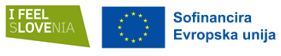 JAVNI RAZPIS „Z MLADINSKIM DELOM PROTI PREKARNOSTI MLADIH“(krajši naslov javnega razpisa: JR MDPM)Uradni list RS, št. 113/2023 z dne 10. 11. 2023INFORMATIVNI DAN ZA PRIJAVITELJELjubljana, 17. 11. 2023
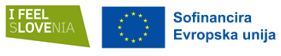 Javni razpis za izbor operacij delno financira Evropska unija, in sicer iz Evropskega socialnega sklada plus. 

Javni razpis za izbor operacij se izvaja v okviru Programa evropske kohezijske politike v obdobju 2021–2027 v Sloveniji:

Cilj politike: CP 4: Bolj socialna in vključujoča Evropa za izvajanje evropskega stebra socialnih pravic

Prednostna naloga: PN 6: Znanja in spretnosti ter odzivni trg dela

Specifični cilj: ESO4.1.: Izboljšanje dostopa do zaposlitve in aktivacijski ukrepi za vse iskalce zaposlitve, zlasti mlade, predvsem v okviru izvajanja jamstva za mlade, dolgotrajno brezposelne in prikrajšane skupine na trgu dela, in neaktivne osebe, kot tudi s spodbujanjem samozaposlovanja in socialnega gospodarstva.
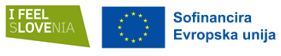 Namen javnega razpisa je povečati varnost mladih, ki so ranljiva skupina na trgu dela, in sicer z opolnomočenjem in ozaveščanjem z znanji s področja prekarnosti tako mladinskih delavcev kot tudi mladih. 

Cilj javnega razpisa je usposobiti in opolnomočiti mlade in mladinske delavce o problematiki prekarnosti preko vzpostavljenega podpornega okolja v mladinskem sektorju. 

Predmet javnega razpisa je izvajanje programa usposabljanja za mladinske delavce s področja prekarnosti, informiranje mladih, organizacij v mladinskem sektorju in javnosti o problemu prekarnosti med mladimi in izvajanje pilotnih projektov na lokalni ravni v obeh kohezijskih regijah, kjer se bo mlade v okviru mladinskega dela ozaveščalo o problematiki prekarnosti in pomenu delavskih in socialnih pravic ter se jim nudilo svetovalno pomoč in podporo. Z navedenimi aktivnostmi bo vzpostavljeno nacionalno podporno okolje v mladinskem sektorju, ki bo na voljo mladim, v starosti od 15. do vključno 29. leta, in mladinskim delavcem.
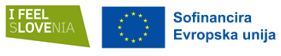 Javni razpis je deljen na dva sklopa: 

SKLOP A – ena operacija v obliki konzorcija partnerjev na nacionalni ravni

SKLOP B – 51 operacij (pilotni projekti na lokalni ravni), od tega 24 v KRZS* in 27 v KRVS**
Nacionalno podporno okolje v mladinskem sektorju, ki bo na voljo mladim in mladinskim delavcem za učinkovito naslavljanje problematike prekarnosti med mladimi.
* KRZS = Kohezijska regija Zahodna Slovenija
**KRVS = Kohezijska regija Vzhodna Slovenija
Skupna vrednost javnega razpisa
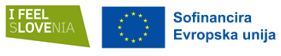 5.187.968,00 EUR, od tega: 	
	
	KRVS 2.749.623,04 EUR, in sicer:
		EU del: 2.337.179,59 EUR (85 %) in
		SLO del: 412.443,45 EUR (15 %).

	KRZS 2.438.344,96 EUR, in sicer:
		EU del: 975.337,98 EUR (40 %) 
		SLO del: 1.463.006,98 EUR (60 %).

Način delitve sredstev po regijah glede na Izvedbeni načrt Programa: 
53% za KRVS in 47% za KRZS
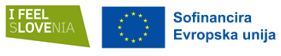 Sklop A
SKLOP A – nacionalni projekt
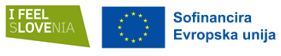 Izbran en nacionalni projekt v obliki konzorcija partnerjev
Izvajanje operacije v obeh kohezijskih regijah 
Ciljna skupina: mladinski delavci
Obdobje izvajanja operacije: 1. 2. 2024 do 30. 9. 2026
Najvišja vrednost operacije: 742.310,00 EUR 
Način delitve sredstev po regijah: pro-rata: 53% KRVS in 47% KRZS
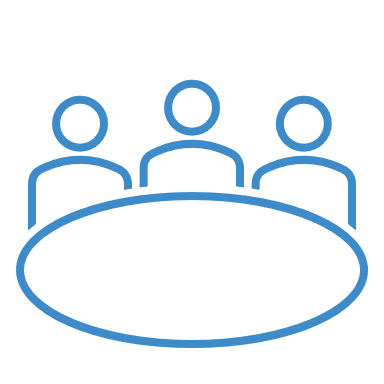 SKLOP A – aktivnosti nacionalnega projekta
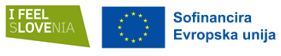 1. Izvajanje programa usposabljanja za mladinske delavce s področja prekarnosti

2. Evalviranje projektnih aktivnosti

3. Aktivnosti informiranja in komuniciranja za namen obveščanja mladih, organizacij v mladinskem sektorju in splošne javnosti o problematiki prekarnosti med mladimi in vzpostavitev spletne strani za potrebe izvajanja operacije

4. Zaposlitev osebja na projektu

Vse aktivnosti so za udeležence brezplačne.
SKLOP A – aktivnosti nacionalnega projekta
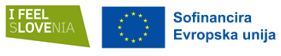 1. AKTIVNOST: 

Izvajanje programa usposabljanja za mladinske delavce s področja prekarnosti

Obvezne minimalne vsebine programa (vsebinska področja iz točke 2.5.1 besedila javnega razpisa): 

področje delovnega in socialnega prava (delavske in socialne pravice, oblike dela, varnost in zdravje pri delu ipd.),
področje ekonomsko-socialnih vidikov posledic prekarnega dela (stanje na trgu dela v Sloveniji, revščina, socialna izključenost ipd.) in 
področje zdravja, s poudarkom na vplivu oziroma posledicah prekarnega dela na zdravje mladih (duševno zdravje mladih vključno z zaznavanjem težav in stisk ipd.). 

Dodatne vsebine programa:
neposredno povezane s področjem prekarnosti
utemeljiti v prijavnici in jih podkrepiti z analizami, raziskavami, študijami itd.
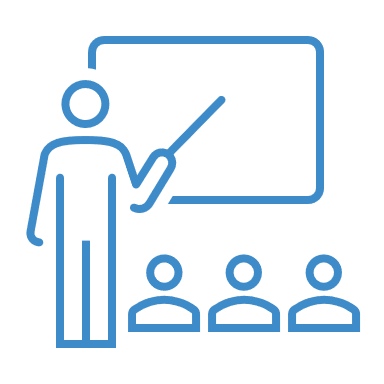 SKLOP A – aktivnosti nacionalnega projekta
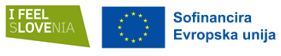 Udeleženci programa: mladinski delavci 
Trajanje programa: najmanj 20 ur (teoretični in praktični del)
Terminski načrt izvajanja programa: 
2024 – najmanj 3 izvedbe, od tega: 
Prva izvedba junija 2024
Druga izvedba najkasneje avgusta 2024 (izvedba v celoti)

2025 – najmanj 4 izvedbe

2026 – najmanj 3 izvedbe

Usposabljanje se izvaja v živo, v utemeljenih primerih na daljavo ali hibridno (soglasje ministrstva!)
Izdaja potrdila o uspešno zaključenem programu usposabljanja
Uspešno zaključeno usposabljanje: 80% prisotnost udeleženca
Predavatelji programa – minimalni obseg znanja izobraževalca za posamezno vsebinsko (pod)področje (Priloga 2b prijavnice)

Priprava programa usposabljanja:
Točka 3.1.1.1. prijavnice 
Priloga 2b – Program usposabljanja in
Priloga 2c prijavnice – Organizacijski in terminski načrt izvajanja programa usposabljanja
SKLOP A – aktivnosti nacionalnega projekta
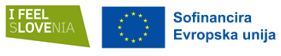 2. AKTIVNOST: 

Evalviranje projektnih aktivnosti:
vsebina in izvedba programa usposabljanja na ravni udeležencev in izvajalcev (predavateljev)
zaželene evalvacije drugih projektnih aktivnosti
najmanj 1x letno
končna evalvacija ob zaključku izvajanja aktivnosti 
vsebino in izvedbo programa usposabljanja evalvirajo zunanji izvajalci!
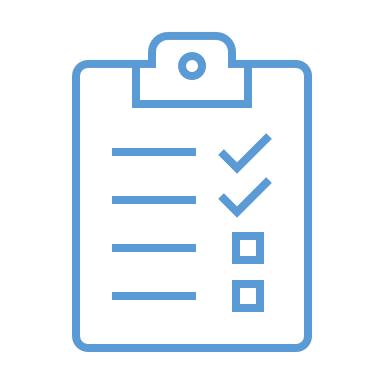 SKLOP A – aktivnosti nacionalnega projekta
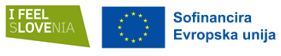 3. AKTIVNOST: 

Aktivnosti informiranja in komuniciranja za namen obveščanja mladih, organizacij v mladinskem sektorju in splošne javnosti o problematiki prekarnosti med mladimi:
izvajanje nacionalne kampanje za naslavljanje problematike prekarnosti med mladimi
pričetek najkasneje maja 2024
b) izvajanje promocijskih aktivnosti projekta (informiranje javnosti o operaciji, za vključevanje mladinskih delavcev v program usposabljanja)
c) izvedba zaključne konference (predstavitev rezultatov operacije širši zainteresirani javnosti)

Spletna stran za potrebe izvajanja operacije:
vzpostavitev najkasneje maja 2024
spletna prijava na usposabljanje, obveščanje o terminih in lokacijah usposabljanj, izvajanje nacionalne kampanje, objava gradiv, ipd.
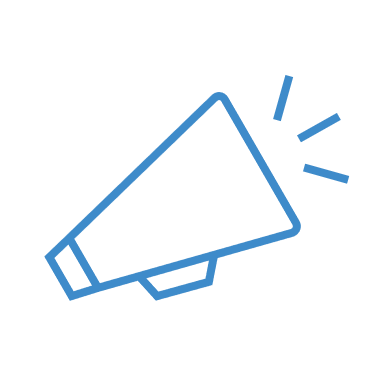 SKLOP A – aktivnosti nacionalnega projekta
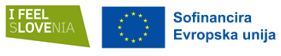 4. AKTIVNOST: 

Zaposlitev osebja na projektu

Vodja projekta:
zaposlen pri poslovodečem konzorcijskem partnerju za čas trajanja operacije 
zaposlitev enega vodje projekta za polni delovni čas ali več vodij projekta za krajši delovni čas od polnega (seštevek deležev delovnega časa ne sme presegati polnega delovnega časa enega vodje projekta)
prerazporeditev zaposlene osebe v organizaciji ali objava prostega delovnega mesta (več glej tč. 7 Navodil za prijavo)
Naloge: vodenje, koordiniranje operacije, načrtovanje, organiziranje, koordiniranje in skrb za izvedbo aktivnosti operacije, spremljanje in nadziranje dela zunanjih izvajalcev, koordinacija dela konzorcijskih partnerjev, finančno in vsebinsko spremljanje in poročanje o izvajanju operacije, priprava zahtevkov za izplačilo in poročil o izvajanju operacije, poročanje o rezultatih in evalvacijah projekta, predstavljanje operacije strokovni in širši javnosti, sodelovanje z ministrstvom, izvajanje drugih nalog v skladu s pogodbo o sofinanciranju, konzorcijsko pogodbo, navodili organa upravljanja in navodili ministrstva, ipd.

 Pogoj za zaposlitev na projektu: 
končana najmanj specializacija po višješolski izobrazbi (prejšnja) (raven izobrazbe 16201), visokošolska strokovna izobrazba (prejšnja) (raven izobrazbe 16202), visokošolska strokovna izobrazba (raven izobrazbe 16203), visokošolska univerzitetna izobrazba (raven izobrazbe 16204) (SOK 7 oziroma podraven 6/2)
SKLOP A – aktivnosti nacionalnega projekta
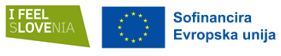 Strokovni sodelavec:

zaposlen pri konzorcijskem partnerju (vključno s poslovodečim) 
zaposlitev enega ali več strokovnih sodelavcev za polni ali krajši delovni čas od polnega
prerazporeditev zaposlene osebe v organizaciji ali objava prostega delovnega mesta (več glej tč. 7 Navodil za prijavo)

Naloge strokovnega sodelavca, ki je zaposlen pri poslovodečem konzorcijskem partnerju: 
	izvajanje podpornih aktivnosti, opravljanje administrativno – tehničnih del neposredno povezanih z izvajanjem 	operacije, spremljanje in 	nadzor dela zunanjih izvajalcev, nudenje podpore in pomoči vodji projekta pri izvajanju delovnih nalog ter izvaja druge naloge v skladu s 	pogodbo o sofinanciranju, konzorcijsko pogodbo, navodili organa upravljanja in navodili ministrstva ipd. 

Naloge strokovnega sodelavca, ki je zaposlen pri konzorcijskem partnerju (ki ni poslovodeči): 
	izvajanje aktivnosti konzorcijskega partnerja za operacijo, opravljanje administrativno – tehničnih del neposredno povezanih z izvajanjem 	operacije, spremljanje in nadzor dela zunanjih izvajalcev ter izvaja druge naloge v skladu s pogodbo o sofinanciranju, konzorcijsko pogodbo, 	navodili organa upravljanja in navodili ministrstva ipd. 

Pogoj za zaposlitev na projektu: 
	višja strokovna izobrazba (raven izobrazbe 16101), višješolska izobrazba (raven izobrazbe 16102) (SOK 6 	oziroma podraven 6/1).
SKLOP A – kazalniki
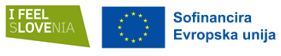 Projektno specifična kazalnika:
SKLOP A – kazalniki
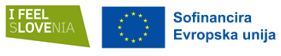 Skupni kazalniki – po Prilogi I Uredbe 2021/1057/EU: 

Skupni kazalniki učinka za udeležence (ob vključitvi v operacijo):
SKLOP A – kazalniki
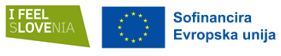 Skupni kazalniki – po Prilogi I Uredbe 2021/1057/EU: 

Skupni kazalniki rezultatov (ob izhodu iz operacije):
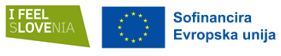 SKLOP A – kazalniki
Poročanje o doseženih vrednosti vseh kazalnikov 2x letno:

na presečni datum 30. 6. (poročanje julija)
na presečni datum 31. 12. (poročanje januarja)
SKLOP A - Upravičeni stroški
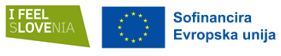 Stroški, ki so predvideni za upravičenca, ki je poslovodeči konzorcijski partner: 
standardni strošek na enoto za neposredni strošek osebja (urna postavka za zaposlitev vodje projekta in strokovnih sodelavcev) (SSE - urna postavka),
standardni strošek na enoto za izvedbo usposabljanja za mladinske delavce s področja prekarnosti (SSE usposabljanja za mladinske delavce),
pavšalno financiranje, določeno z uporabo odstotka za eno ali več določenih kategorij stroškov - pavšalna stopnja 15 % neposrednih stroškov osebja,
ostali upravičeni stroški operacije (z dokazovanjem).

Stroški, ki so predvideni za konzorcijske partnerje: 
standardni strošek na enoto za neposredni strošek osebja (urna postavka za zaposlitev strokovnih sodelavcev) (SSE - urna postavka),
standardni strošek na enoto za izvedbo usposabljanja za mladinske delavce s področja prekarnosti (SSE usposabljanja za mladinske delavce),
pavšalno financiranje, določeno z uporabo odstotka za eno ali več določenih kategorij stroškov - pavšalna stopnja 15 % neposrednih stroškov osebja,
ostali upravičeni stroški operacije (z dokazovanjem).
SKLOP A - Upravičeni stroški
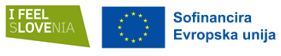 SSE - urna postavka:
SSE – urna postavka zaposlitve vodje projekta v višini 18,88 EUR na efektivno uro (samo za poslovodečega konzorcijskega partnerja!)
(vrsta stroška 8.2.1. finančnega načrta – SSE A)

SSE – urna postavka zaposlitve strokovnega sodelavca v višini 15,39 EUR na efektivno uro 
(vrsta stroška 8.2.2. finančnega načrta – SSE B)

Efektivna ura = dejansko opravljena ura opravljenega dela zaposlenega 

Dokazila za uveljavljanje stroška: 
obračun SSE A oziroma obračun SSE B,
mesečna časovnica zaposlene osebe za posamezni mesec,
pogodba o zaposlitvi ali druga pravna podlaga, ki se priloži pri prvem zahtevku za izplačilo v okviru katerega se uveljavlja strošek,
obrazec M-1 s pripadajočim potrdilom o prijavi, ki se priloži pri prvem zahtevku za izplačilo v okviru katerega se uveljavlja strošek,
dokazilo o izpolnjevanju pogoja izobrazbe, ki se priloži pri prvem zahtevku za izplačilo v okviru katerega se uveljavlja strošek,
morebitne spremembe k pogodbi, ki se priložijo pri prvem naslednjem zahtevku za izplačilo od nastanka spremembe.
SKLOP A - Upravičeni stroškiSSE - urna postavka - IZRAČUN
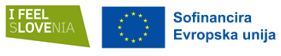 Skupno število prijavljenih / upravičenih ur na letni ravni največ: 1.728 ur v primeru zaposlitve za polni delovni čas

Izračun SSE - urna postavka:	
Leto 2024 (11 mesecev):  1.584 efektivnih ur
Leto 2025 (12 mesecev):  1.728 efektivnih ur
Leto 2026 (9 mesecev):    1.296 efektivnih ur
		Skupaj:  4.608 efektivnih ur

Izračun SSE za vodjo projekta: 4.608 efektivnih ur x 18,88 EUR = 86.999,04 EUR
Izračun SSE za strokovnega sodelavca: 4.608 efektivnih ur x 15,39 EUR = 70.917,12 EUR
SKLOP A - Upravičeni stroški
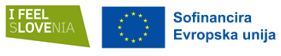 SSE usposabljanje za mladinske delavce: 14,00 EUR na uro usposabljanja na udeleženca
(Vrsta stroška 8.2.3. finančnega načrta - SSE C)

Dokazila za uveljavljanje stroška: 
obračun SSE C,
podpisano poročilo o izvedbi programa usposabljanja,
podpisana lista prisotnosti posameznega dne usposabljanja,
dokazila, ki se priložijo pri prvem zahtevku za izplačilo, v okviru katerega se uveljavlja strošek:
izpolnjen vprašalnik vključenega udeleženca za spremljanje podatkov o udeležencih na operacijah, sofinanciranih iz sredstev ESS+,
izjava mladinskega delavca/delavke o opravljanju mladinskega dela, ki je del razpisne dokumentacije,
dokazila predavatelja o njegovi strokovni usposobljenosti za vsebinsko področje izvedenega usposabljanja (npr. certifikati, podpisan življenjepis itd).
SKLOP A - Upravičeni stroški
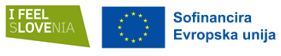 SSE – urna postavka zaposlitve vodje projekta in strokovnega sodelavca in 
SSE usposabljanje za mladinske delavce s področja prekarnosti: 

Zakoniti zastopniki posameznega konzorcijskega partnerja, vključno s poslovodečim, ne morejo biti:
zaposleni na delovnem mestu vodje projekta in strokovnega sodelavca, ki so financirani iz sredstev tega javnega razpisa ter
predavatelj ali moderator usposabljanja za mladinske delavce s področja prekarnosti.
SKLOP A - Upravičeni stroški
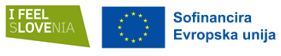 Ostali upravičeni stroški operacije (z dokazovanjem):

Stroški informiranja in komuniciranja
Stroški storitev zunanjih izvajalcev
Davek na dodano vrednost (DDV)

Skupaj največ: 20 % celotne pogodbene vrednosti operacije 

Več informacij in dokazila so opredeljena v Prilogah E in F razpisne dokumentacije.
SKLOP A - Upravičeni stroški
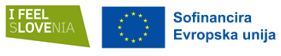 Ostali upravičeni stroški operacije (z dokazovanjem):

Stroški informiranja in komuniciranja (vrsta stroškov 5 finančnega načrta): 
Stroški organizacije in izvedbe dogodkov, namenjenih informiranju in komuniciranju (npr. konference) (vsi stroški zaključne konference),
Stroški izdelave ali nadgradnje spletnih strani,
Stroški oglaševalskih storitev in stroški objav,
Stroški svetovanja na področju informiranja in komuniciranja,
Stroški oblikovanja, priprave na tisk, tiska in dostave gradiv,
Drugi stroški informiranja in komuniciranja
SKLOP A - Upravičeni stroški
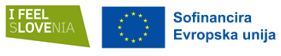 Ostali upravičeni stroški operacije (z dokazovanjem):

Stroški storitev zunanjih izvajalcev (vrsta stroškov 7 finančnega načrta):
delo po pogodbi o opravljanju storitev,
delo po podjemni pogodbi, 
delo po avtorski pogodbi,
drugi stroški storitev zunanjih izvajalcev (namenjeni drugim stroškom iz naslova avtorskih in podjemnih pogodb, ki ne predstavljajo stroškov dela) (npr. potni stroški)
občasno študentsko delo (ni namenjeno opravljanju nalog vodje projekta, strokovnega sodelavca, predavatelja in moderatorja usposabljanja, niti nudenju pomoči pri opravljanju teh nalog in tudi ne opravljanju drugih del na usposabljanjih)

! Niso namenjeni stroškom izvajanja usposabljanja in stroškom upravljalnih nalog zaposlenih oseb na operaciji (vodenje, koordiniranje, administrativno-tehnična dela, itd.)

Davek na dodano vrednost (DDV) (vrsta stroškov 6 finančnega načrta) – upravičen je v celoti.
SKLOP A - Upravičeni stroški
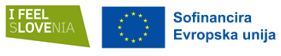 Pavšalna stopnja 15 % neposrednih stroškov osebja
(Vrsta stroška 8.1.1. finančnega načrta) 

Za kritje vseh posrednih stroškov operacije (stroški računovodskih storitev, pisarniškega materiala, ipd)

Osnova za izračun: 
SSE – urna postavka
študentsko delo z DDV (vrsti stroška 7.3. in 6.2. finančnega načrta)
stroški dela po avtorski in podjemni pogodbi (vrsta stroška 7.2. in 7.4. finančnega načrta)

V osnovo za izračun NE sodijo stroški službenih potovanj, potni stroški po avtorski in podjemni pogodbi ipd.

Ni dodatnih dokazil za uveljavljanje 15% pavšalne stopnje

Samodejen izračun v finančnem načrtu in v IS eMA2
SKLOP A – predplačilo
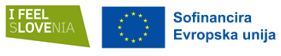 Upravičenost do predplačila: 
33(1(2)) člen Zakona o izvrševanju proračunov Republike Slovenije za leti 2023 in 2024 (Uradni list RS, št. 150/22, 65/23, 76/23 – ZJF-I in 97/23):
za namenska sredstva EU, namenska sredstva finančnih mehanizmov in sredstva slovenske udeležbe do višine 30 odstotkov vrednosti predvidenih izplačil teh sredstev in pod pogojem, da je prejemnik oseba zasebnega ali javnega prava ter je ustanovljena in deluje kot društvo, zasebni ali javni zavod, javna agencija s področja kulture ali ustanova.

Poračun predplačila v roku 180 dni po prejemu sredstev. 

Predplačilo prejme poslovodeči konzorcijski partner, ki ga prenakaže konzorcijskim partnerjem. 

Možnost predplačil nad 100.000,00 EUR ob soglasju ministra, pristojnega za finance (pogoji: pozitivno poslovanje v preteklem letu, poravnane davčne obveznosti in solventnost v preteklih treh mesecih). 

Do predplačila po zakonu niso upravičeni: sindikat, politični podmladki in mladinski sveti
Sklop A – razpoložljiva sredstva
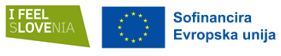 Največ do 742.310,00 EUR: 
KRVS: 53 % (85% EU, 15 % SLO) = 393.424,30 EUR
KRZS: 47 % (40% EU, 60 % SLO) = 348.885,70 EUR





Obdobje izvajanja operacije: od 1. 2. 2024 do 30. 9. 2026
Obdobje upravičenosti stroškov: od 1. 2. 2024 do 30. 9. 2026
Obdobje upravičenosti izdatkov (datum plačila računov): od 1. 2. 2024 do 15. 10. 2026
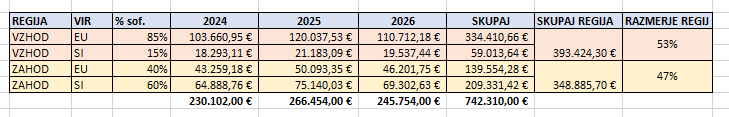 SKLOP A – finančni načrt
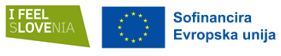 Tabela I: Načrtovani stroški upravičenca    Delitev stroškov med regijama: 53% KRVS in 47% KRZS!
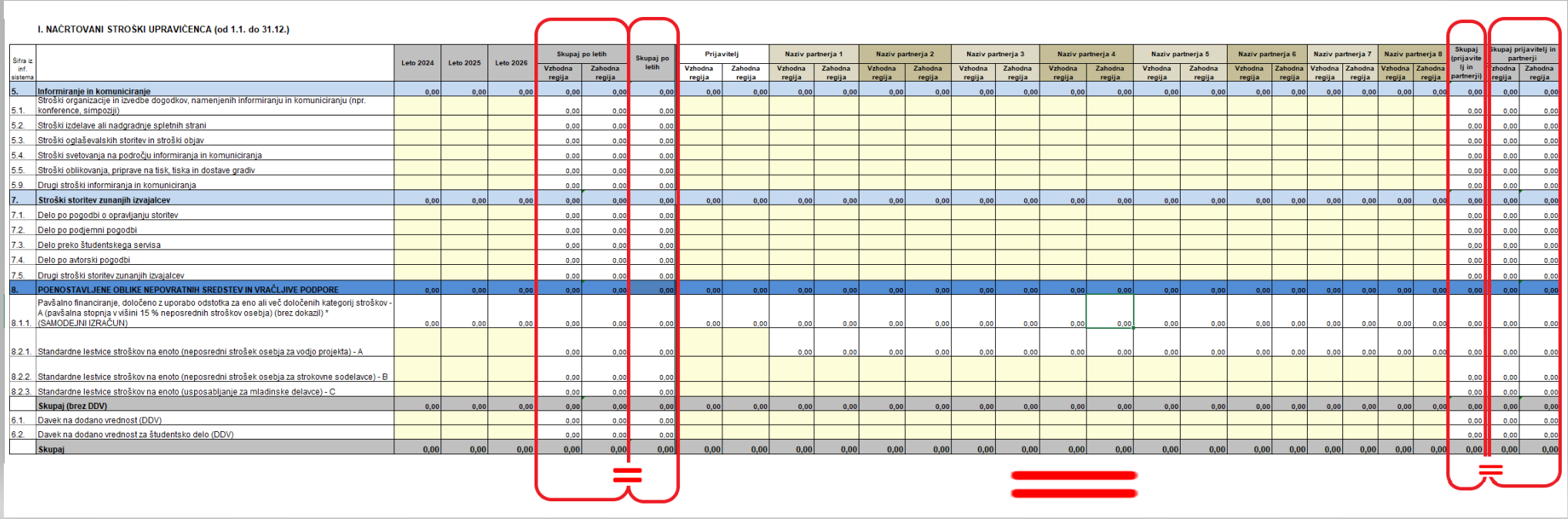 Glej popravek finančnega načrta!
Sklop A – finančni načrt
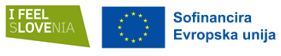 Tabela II: Viri in dinamika financiranja (dinamika sofinanciranja, ki bo določena v pogodbi o sofinanciranju!) 	
Delitev med regijama: 53% KRVS in 47 % KRZS!
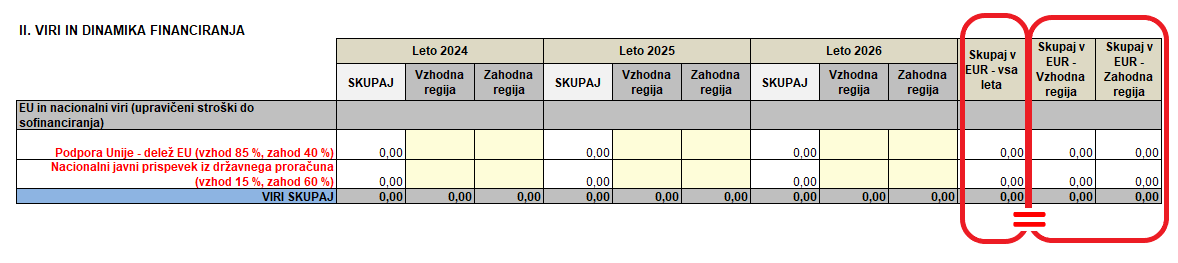 Partnerji, ki niso upravičeni do predplačil – izplačilo sredstev s strani ministrstva za stroške, ki bodo nastali novembra in decembra načrtovati v naslednjem letu!
Vrednost „Skupaj v EUR“ (Tabela II) = Vrednost „Skupaj“ (Tabela I)!
Glej popravek finančnega načrta!
Sklop A – izplačilo sredstev
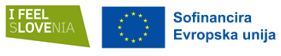 Podlaga za izplačilo sredstev je pravilno, popolno in pravočasno izpolnjen zahtevek za izplačilo (ZZI) z obveznimi prilogami. 
Upravičenec posreduje ministrstvu ZZI 15 dni po zaključku vsakega trimesečnega obdobja od datuma podpisa pogodbe o sofinanciranju. 
Ministrstvo bo sredstva nakazalo upravičencu na podlagi pravilnih in popolnih ter v roku predloženih zahtevkov za izplačilo. 
Poslovodeči konzorcijski partner, ki ni upravičen do predplačila zadnji ZZI v koledarskem letu odda novembra (za uveljavljanje stroškov do vključno oktobra).
SKLOP A – pogoji za kandidiranje na razpisu
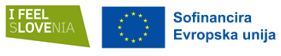 Splošni pogoji za prijavitelja, ki je poslovodeči konzorcijski partner:
SKLOP A – pogoji za kandidiranje na razpisu
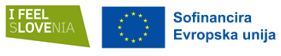 SKLOP A – pogoji za kandidiranje na razpisu
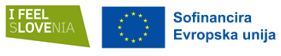 Splošni pogoji za posameznega konzorcijskega partnerja:
SKLOP A – pogoji za kandidiranje na razpisu
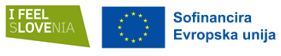 SKLOP A – pogoji za kandidiranje na razpisu
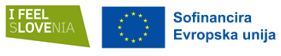 Splošni pogoji, vezani na vlogo:
SKLOP A – merila za izbor projekta
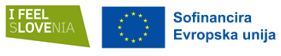 SKLOP A – merila za izbor projekta
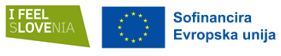 SKLOP A – merila za izbor projekta
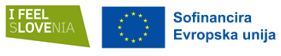 SKLOP A – merila za izbor projekta
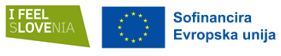 SKLOP A – merila za izbor projekta
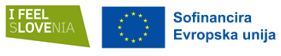 SKLOP A – merila za izbor projekta
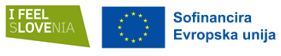 SKLOP A – merila za izbor projekta
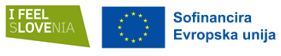 SKLOP A – Dodatne zahteve
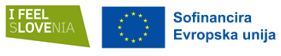 Izbrani konzorcij partnerjev bo operacijo izvajal v korist obeh kohezijskih regij. 

Izbrani poslovodeči konzorcijski partner bo za čas trajanja operacije zaposlil vodjo projekta. 

Izbrani konzorcij partnerjev bo v program usposabljanja za mladinske delavce s področja prekarnosti vključil 400 mladinskih delavcev.

Skupna okvirna vrednost operacije je največ do 742.310,00 EUR.
Sklop A – razpisna dokumentacija
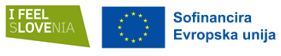 Javni razpis »Z mladinskim delom proti prekarnosti mladih«,

Priloga A: Navodila za prijavo na Javni razpis  »Z mladinskim delom proti prekarnosti mladih« - SKLOP A, 

Priloga B: Splošna pojasnila in zahteve glede spremljanja, poročanja in vrednotenja ciljev in kazalnikov (vezane na sklop A), 

Priloga C: Vprašalnik za spremljanje podatkov o udeležencih na operacijah sofinanciranih iz ESS+,

Priloga D: Varovanje osebnih podatkov na ravni izvedbe javnega razpisa »Z mladinskim delom proti prekarnosti mladih«,

Priloga E: Navodila Ministrstva za izobraževanje, znanost in šport za izvajanje operacij evropske kohezijske politike v programskem obdobju 2014–2020, ver. 2.9. s prilogami, ki so dostopna na spletnem naslovu: Služba za evropska sredstva | GOV.SI

Priloga F: Navodila OU o upravičenih stroških za sredstva evropske kohezijske politike v programskem obdobju 2021–2027, ki so dostopna na spletnem naslovu: Navodila in smernice - Evropska sredstva

Dokumentacija informacijskega sistema e-MA2 je dostopna na spletnem naslovu https://evropskasredstva.si/evropska-kohezijska-politika/is-e-ma2/ ter

Priloga 1: Obrazec za oddajo prijave, 

Priloga 2: Prijavnica na javni razpis s prilogami:

Priloga 2a: Seznam konzorcija partnerjev,

Priloga 2b: Program usposabljanja za mladinske delavce s področja prekarnosti,

Priloga 2c: Organizacijski in terminski načrt izvajanja programa usposabljanja,

Priloga 2d: Vzorec konzorcijske pogodbe,

Priloga 2e: Izjave konzorcijskega partnerja,

Priloga 2f: Pooblastilo za pridobitev potrdila iz kazenske evidence za fizično osebo (za vse dodatne zakonite zastopnike vseh partnerjev v konzorciju),

Priloga 3: Finančni načrt,

Priloga 4: Vzorec pogodbe o sofinanciranju, 

Priloga 5: Ocenjevalni list, 

Priloga 6: Obračun standardnega stroška na enoto (urna postavka) SSE A – vodja projekta,

Priloga 7: Obračun standardnega stroška na enoto (urna postavka) SSE B – strokovni sodelavci,

Priloga 8: Obračun standardnega stroška na enoto (usposabljanje) SSE C – usposabljanje za mladinske delavce s področja prekarnosti,

Priloga 9: Lista prisotnosti, 

Priloga 10: Izjava mladinskega delavca/ delavke.
Sklop A – Formalno popolna vloga
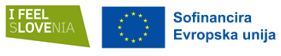 Popolno izpolnjeni, podpisani in žigosani (če prijavitelj pri svojem poslovanju uporablja žig) obrazci ter dokazila:
prijavnica na javni razpis (Priloga 2);
seznam konzorcija partnerjev (Priloga 2a prijavnice); 
program usposabljanja za mladinske delavce s področja prekarnosti (Priloga 2b prijavnice);
organizacijski in terminski načrt izvajanja programa usposabljanja (Priloga 2c prijavnice);
fotokopija konzorcijske pogodbe, podpisane in žigosane s strani vseh partnerjev konzorcija (Priloga 2d prijavnice);
izjave konzorcijskega partnerja (za vsakega konzorcijskega partnerja, brez poslovodečega) (Priloga 2e prijavnice);
pooblastila za pridobitev potrdila iz kazenske evidence za fizično osebo (za vse dodatne zakonite zastopnike vseh partnerjev v konzorciju) (Priloga 2f prijavnice);
finančni načrt (Priloga 3 razpisne dokumentacije sklopa A);
fotokopije dokazil o vodenju in izvajanju projektov prijavitelja, sofinanciranih s strani Evropskega socialnega sklada v programskem obdobju 2014-2020 iz 4. točke prijavnice (fotokopije pogodb o sofinanciranju in fotokopije konzorcijskih pogodb (če je prijavitelj sodeloval v konzorciju), če MIZŠ ni bil financer projektov)
dodatna obvezna priloga za javne zavode v mladinskem sektorju, ki so prijavitelji in konzorcijski partnerji: 
fotokopija veljavnega temeljnega akta javnega zavoda v mladinskem sektorju (npr. statut).

OBVEZNA PRILOGA (če je relevantno) – VELJAVNO POOBLASTILO!
SKLOP A – postopek izbora projekta
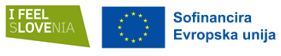 Komisija za izvedbo postopka javnega razpisa preveri pravočasnost prispele vloge in pravilno označenost. 
Komisija preveri formalno popolnost vloge. 
Formalno popolne vloge se uvrstijo v postopek preverjanja izpolnjevanja pogojev za kandidiranje.
Vloge, ki izpolnjujejo vse pogoje za kandidiranje se uvrstijo v postopek ocenjevanja.
Komisija za izvedbo postopka javnega razpisa posamezno vlogo oceni po merilih za izbor projekta.
Izmed prijaviteljev projektov sklopa A, ki bodo izpolnjevali vse pogoje za kandidiranje in katerih projekt bo dosegel minimalno število točk posameznega (pod)merila, bo izbran prijavitelj, ki bo dosegel najvišje skupno število točk.
Če bosta dva ali več prijaviteljev dosegla enako število točk, bo izbran tisti prijavitelj, ki je dosegel višje število točk pod sklopom merila 2: Ustreznost in kakovost operacije.
Če bosta še vedno dva ali več prijaviteljev z enakim številom točk, se izbere tisti, ki ima višje število točk pod sklopom merila 1: Število konzorcijskih partnerjev in teritorialna pokritost operacije.
Če bosta še vedno dva ali več prijaviteljev z enakim številom točk, se izbere tisti, ki ima višje število točk pod sklopom merila 3: Usposobljenost prijavitelja, ki je poslovodeči konzorcijski partner.
Če bosta še vedno dva ali več prijaviteljev z enakom številom točk, se o izbiri odloči glede na datum in uro oddaje popolne vloge (prednost ima prijava, ki je bila oddana prej, pri čemer se šteje datum in ura oddaje vloge v vložišče ministrstva ali na pošto ali preko elektronske pošte).
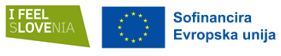 Sklop B
SKLOP B – pilotni projekti
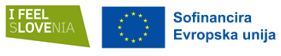 51 individualnih operacij (24 KRZS, 27 KRVS)
Izvajanje operacije na lokalni ravni znotraj kohezijske regije, v kateri je sedež prijavitelja
En prijavitelj = ena vloga = ena operacija

Ciljna skupina: mladi, ki so na dan vključitve v operacijo stari od 15 do vključno 29 let.
Obdobje izvajanja operacije: od 1. 6. 2024 do 31. 12. 2026
Najvišja vrednost operacije: 87.060,40 EUR
SKLOP B – aktivnosti pilotnega projekta
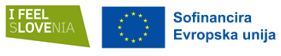 Zaposlitev mladinskega delavca – vodja pilotnega projekta

Priprava in izvajanje programa usposabljanja za mlade s področja prekarnosti

Svetovalna pomoč in podpora mladim

Podporne aktivnosti operacije 

Vse aktivnosti so za udeležence brezplačne.
SKLOP B – aktivnosti pilotnega projekta
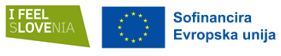 Zaposlitev mladinskega delavca – vodja pilotnega projekta (VPP)
zaposlen za čas trajanja operacije 
zaposlitev enega mladinskega delavca VPP za polni ali krajši delovni čas od polnega ali več mladinskih delavcev VPP za krajši delovni čas od polnega (seštevek deležev delovnega časa ne sme presegati polnega delovnega časa enega mladinskega delavca VPP)
prerazporeditev zaposlene osebe v organizaciji ali objava prostega delovnega mesta (več glej tč. 7 Navodil za prijavo)
Naloge: priprava in izvajanje programa usposabljanja za mlade s področja prekarnosti, nudenje svetovalne pomoči in podpore mladim pri soočanju s prekarnostjo, vodenje, usmerjanje in koordiniranje celotne operacije, načrtovanje, organiziranje, koordiniranje in skrb za izvedbo posameznih aktivnosti operacije, spremljanje in nadziranje dela zunanjih izvajalcev, sodelovanje s ključnimi deležniki, finančno in vsebinsko spremljanje in poročanje o izvajanju operacije, pripravljanje zahtevkov za izplačilo in poročil o izvajanju operacije, poročanje o rezultatih projekta, predstavljanje operacijo strokovni in širši javnosti, sodelovanje z ministrstvom, izvajanje drugih nalog v skladu s pogodbo o sofinanciranju, navodili organa upravljanja in navodili ministrstva ipd. 

Pogoj za zaposlitev na projektu:
uspešno zaključen program usposabljanja za mladinske delavce s področja prekarnosti v okviru nacionalnega projekta iz sklopa A, izbranega na tem javnem razpisu, ki ga opravi najpozneje v treh mesecih od dneva zaposlitve na operaciji

Zakoniti zastopniki ne morejo biti zaposleni na delovnem mestu mladinskega delavca – vodje pilotnega projekta, ki so financirani iz sredstev tega javnega razpisa.
SKLOP B – aktivnosti pilotnega projekta
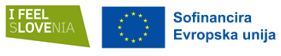 Priprava in izvajanje programa usposabljanja za mlade s področja prekarnosti
Pri pripravi programa usposabljanja sodelujejo mladi iz lokalnega okolja
Trajanje programa: najmanj 8 ur
Vsebine programa: neposredno povezane s tematiko prekarnosti
Program se predloži ministrstvu za pridobitev soglasja najkasneje oktobra 2024
Izvajanje programa se mora pričeti najkasneje decembra 2024
Usposabljanje se izvaja v živo, v utemeljenih primerih na daljavo ali hibridno (soglasje ministrstva!)
Program se izvaja v vseh letih trajanja projekta (2024, 2025 in 2026)

Uspešno zaključeno usposabljanje: 80% prisotnost udeleženca
SKLOP B – aktivnosti pilotnega projekta
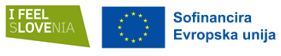 Svetovalna pomoč in podpora mladim pri premagovanju problema prekarnosti

Podporne aktivnosti operacije:
npr. promocijske in komunikacijske aktivnosti, spremljanje in evalviranje programa usposabljanja za mlade s področja prekarnosti, supervizije za mladinskega delavca VPP, sodelovanje s ključnimi deležniki za izboljšanje položaja mladih na trgu dela – Zavod RS za zaposlovanje (ZRSZ), sindikati, delodajalci, itd. 
ZRSZ – zagotoviti vključenim mladim vsaj sodelovanje v aktualnih ukrepih ZRSZ in aktivne politike zaposlovanja za mlade
SKLOP B – kazalniki
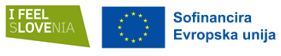 Projektno specifična kazalnika:
SKLOP B – kazalniki
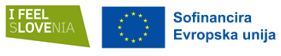 Skupni kazalniki – po Prilogi I Uredbe 2021/1057/EU: 

Skupni kazalniki učinka za udeležence (ob vključitvi v operacijo):
SKLOP B – kazalniki
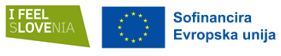 Skupni kazalniki – po Prilogi I Uredbe 2021/1057/EU: 

Skupni kazalniki rezultatov (ob izhodu iz operacije):
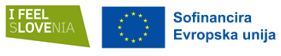 SKLOP B – kazalniki
Poročanje o doseženih vrednosti vseh kazalnikov 2x letno:

na presečni datum 30. 6. (poročanje julija)
na presečni datum 31. 12. (poročanje januarja)
SKLOP B – upravičeni stroški
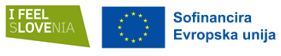 Standardni strošek na enoto za neposredni strošek osebja (mesečni stroški za zaposlitev mladinskega delavca – vodje  pilotnega projekta) (SSE - mesečni strošek)
Vrednost SSE: 2.006,00 EUR/ mesec (polni delovni čas – 100% zaposlitev)

Dokazila za uveljavljanje stroška: 
mesečno poročilo zaposlene osebe za posamezni mesec,
pogodba o zaposlitvi ali druga pravna podlaga, ki se priloži pri prvem zahtevku za izplačilo v okviru katerega se uveljavlja strošek,
obrazec M-1 s pripadajočim potrdilom o prijavi, ki se priloži pri prvem zahtevku za izplačilo v okviru katerega se uveljavlja strošek,
potrdilo o uspešno zaključenem programu usposabljanja za mladinske delavce s področja prekarnosti v okviru izbranega nacionalnega projekta iz sklopa A, ki se priloži pri prvem zahtevku za izplačilo po opravljenem usposabljanju;
morebitne spremembe k pogodbi, ki se priložijo pri prvem naslednjem zahtevku za izplačilo od nastanka spremembe.
SKLOP B – upravičeni stroški
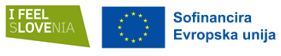 Pavšalno financiranje za upravičene stroške, ki niso neposredni stroški osebja – pavšalna stopnja 40 % upravičenih neposrednih stroškov osebja

za kritje vseh preostalih stroškov operacije 
osnova za izračun: SSE mesečni strošek 
ni dodatnih dokazil za uveljavljanje 40% pavšalne stopnje
samodejen izračun v finančnem načrtu in v IS eMA2
SKLOP B – predplačilo
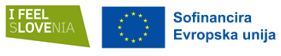 Upravičenost do predplačila: 
33(1(2)) člen Zakona o izvrševanju proračunov Republike Slovenije za leti 2023 in 2024 (Uradni list RS, št. 150/22, 65/23, 76/23 – ZJF-I in 97/23):
za namenska sredstva EU, namenska sredstva finančnih mehanizmov in sredstva slovenske udeležbe do višine 30 odstotkov vrednosti predvidenih izplačil teh sredstev in pod pogojem, da je prejemnik oseba zasebnega ali javnega prava ter je ustanovljena in deluje kot društvo, zasebni ali javni zavod, javna agencija s področja kulture ali ustanova.

Poračun predplačila v roku 180 dni po prejemu sredstev. 

Do predplačila po zakonu niso upravičeni: sindikat, politični podmladki in mladinski sveti
SKLOP B – razpoložljiva sredstva
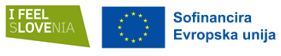 Razpoložljiva sredstva na ravni javnega razpisa: 
4.445.658,00 EUR, od tega: 
KRVS: 2.356.198,74 EUR
KRZS: 2.089.459,36 EUR

Razpoložljiva sredstva na ravni operacije: 
	87.060,40 EUR, od tega: 
	2024: 16.850,40 EUR
	2025: 33.700,80 EUR
	2026: 33.700,80 EUR
	2027: 2.808,40 EUR
SKLOP B – finančni načrt – TABELA I.
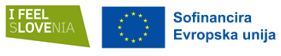 Primer za zaposlitev za polni delovni čas (100%):
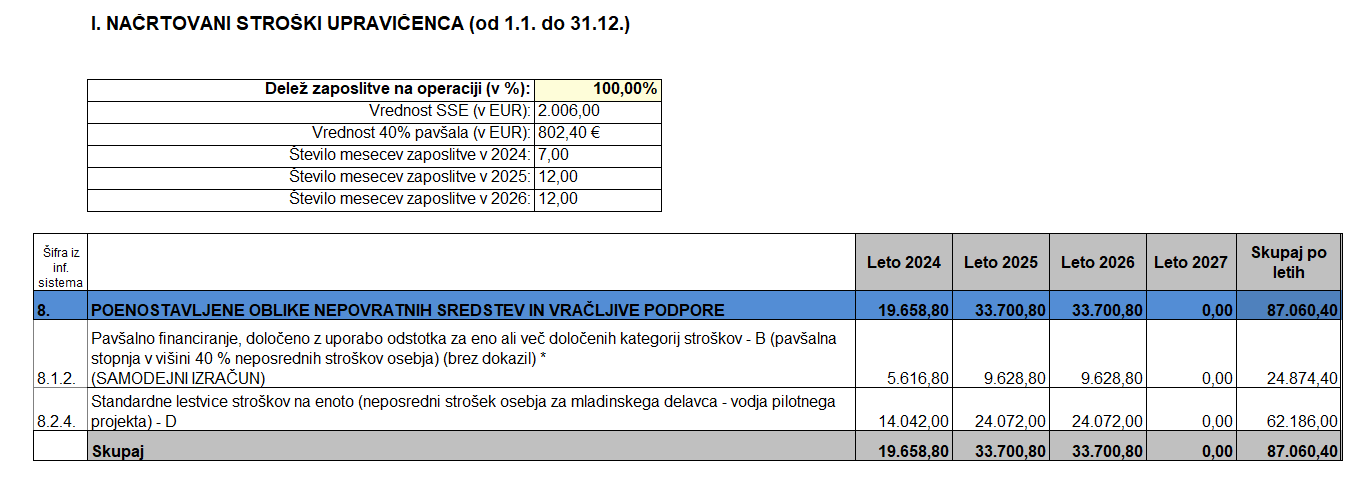 SKLOP B – finančni načrt – TABELA II.
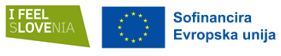 Primer za zaposlitev za polni delovni čas (100%):			
    VZHOD:
Dinamika sofinanciranja, ki bo določena v pogodbi o sofinanciranju:
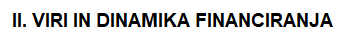 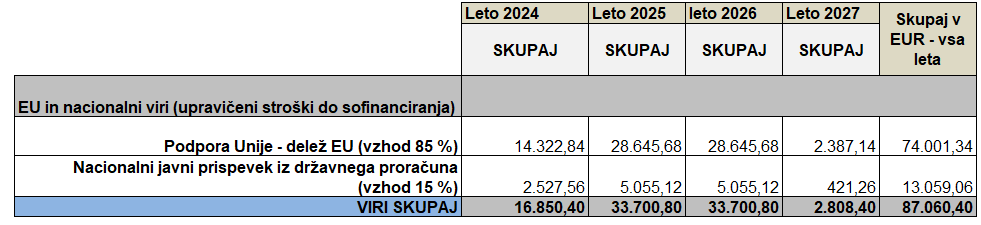 SKLOP B – finančni načrt – TABELA II.
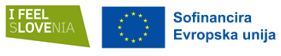 Primer za zaposlitev za polni delovni čas (100%):			
    ZAHOD: 
Dinamika sofinanciranja, ki bo določena v pogodbi o sofinanciranju:
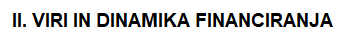 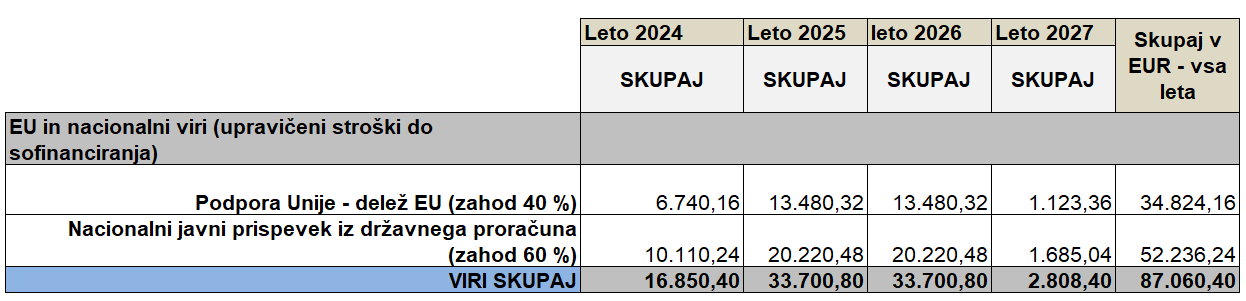 Sklop B – izplačilo sredstev
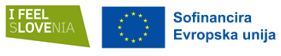 Podlaga za izplačilo sredstev je pravilno, popolno in pravočasno izpolnjen zahtevek za izplačilo (ZZI) z obveznimi prilogami. 
Upravičenec posreduje ministrstvu ZZI 15 dni po zaključku vsakega trimesečnega obdobja od datuma podpisa pogodbe o sofinanciranju. 
Ministrstvo bo sredstva nakazalo upravičencu na podlagi pravilnih in popolnih ter v roku predloženih zahtevkov za izplačilo. 
Upravičenec, ki ni upravičen do predplačila zadnji ZZI v koledarskem letu odda decembra (za uveljavljanje stroškov do vključno novembra)
SKLOP B – pogoji za kandidiranje na razpisu
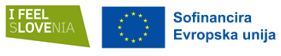 Splošni pogoji za prijavitelja:
SKLOP B – pogoji za kandidiranje na razpisu
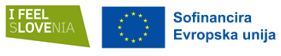 SKLOP B – pogoji za kandidiranje na razpisu
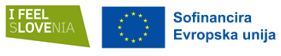 Splošni pogoji, vezani na vlogo:
SKLOP B – merila za izbor projekta
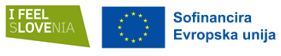 SKLOP B – merila za izbor projekta
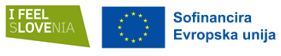 SKLOP B – merila za izbor projekta
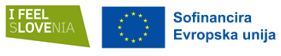 SKLOP B – merila za izbor projekta
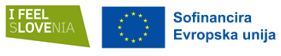 SKLOP B – merila za izbor projekta
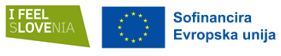 SKLOP B – Dodatne zahteve
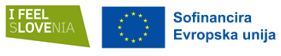 Izbrani prijavitelj bo operacijo izvajal v korist ene kohezijske regije. Za lokacijo izvajanja operacije se upošteva kohezijska regija, v kateri je sedež prijavitelja. 

Izbrani prijavitelj bo za čas trajanja operacije zaposlil mladinskega delavca – vodjo pilotnega projekta. 

Izbrani prijavitelj bo v program usposabljanja za mlade s področja prekarnosti vključil najmanj 130 mladih. 

Skupna vrednost posamezne operacije je največ do 87.060,40 EUR.
Sklop B – razpisna dokumentacija
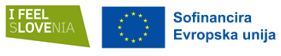 Javni razpis »Z mladinskim delom proti prekarnosti mladih«,

Priloga A: Navodila za prijavo na Javni razpis  »Z mladinskim delom proti prekarnosti mladih« - SKLOP B, 

Priloga B: Splošna pojasnila in zahteve glede spremljanja, poročanja in vrednotenja ciljev in kazalnikov (vezane na sklop B), 

Priloga C: Vprašalnik za spremljanje podatkov o udeležencih na operacijah sofinanciranih iz ESS+,

Priloga D: Varovanje osebnih podatkov na ravni izvedbe javnega razpisa »Z mladinskim delom proti prekarnosti mladih«,

Priloga E: Navodila Ministrstva za izobraževanje, znanost in šport za izvajanje operacij evropske kohezijske politike v programskem obdobju 2014–2020, ver. 2.9. s prilogami, ki so dostopna na spletnem naslovu: Služba za evropska sredstva | GOV.SI

Priloga F: Navodila OU o upravičenih stroških za sredstva evropske kohezijske politike v programskem obdobju 2021–2027, ki so dostopna na spletnem naslovu: Navodila in smernice - Evropska sredstva

Dokumentacija informacijskega sistema e-MA2 je dostopna na spletnem naslovu https://evropskasredstva.si/evropska-kohezijska-politika/is-e-ma2/ ter
Priloga 1: Obrazec za oddajo prijave, 
Priloga 2: Prijavnica na javni razpis,

Priloga 2a: Pooblastilo za pridobitev potrdila iz kazenske evidence za fizično osebo (za vse dodatne zakonite zastopnike prijavitelja),
Priloga 3: Finančni načrt (Vzhod oziroma Zahod),
Priloga 4: Vzorec pogodbe o sofinanciranju, 
Priloga 5: Ocenjevalni list, 
Priloga 6: Obračun standardnega stroška na enoto (plače) SSE D – mladinski delavec – vodja pilotnega projekta,
Priloga 7: Lista prisotnosti.
Sklop B – Formalno popolna vloga
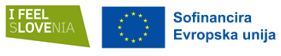 Popolno izpolnjeni, podpisani in žigosani (če prijavitelj pri svojem poslovanju uporablja žig) obrazci ter dokazila:
prijavnica na javni razpis (Priloga 2);
pooblastila za pridobitev potrdila iz kazenske evidence za fizično osebo (za vse dodatne zakonite zastopnike prijavitelja) (Priloga 2a prijavnice);
finančni načrt – VZHOD ali ZAHOD (Priloga 3 razpisne dokumentacije sklopa B);
dodatna obvezna priloga za javni zavod v mladinskem sektorju, ki je prijavitelj: 
fotokopija veljavnega temeljnega akta javnega zavoda v mladinskem sektorju (npr. statut).

OBVEZNA PRILOGA (če je relevantno) – VELJAVNO POOBLASTILO!
SKLOP B – postopek izbora projektov
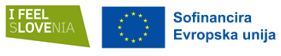 Komisija za izvedbo postopka javnega razpisa preveri pravočasnost prispele vloge in pravilno označenost. 
Komisija preveri formalno popolnost vloge. 
Formalno popolne vloge se uvrstijo v postopek preverjanja izpolnjevanja pogojev za kandidiranje.
Vloge, ki izpolnjujejo vse pogoje za kandidiranje se uvrstijo v postopek ocenjevanja.
Komisija za izvedbo postopka javnega razpisa vloge razdeli glede na kohezijsko regijo in jih oceni po merilih za izbor projekta.
Komisija razdeli sredstva med vloge, glede na število doseženih točk, po padajočem vrstnem redu, do razdelitve celotnih razpoložljivih sredstev javnega razpisa za posamezno kohezijsko regijo in upoštevaje zahtevano zaprto finančno konstrukcijo.
Če bosta dva ali več prijaviteljev dosegla enako število točk, bo izbran tisti prijavitelj, ki je dosegel višje število točk pod sklopom merila 2: Ustreznost in kakovost operacije.
Če bosta še vedno dva ali več prijaviteljev z enakim številom točk, se izbere tisti, ki ima višje število točk pod sklopom merila 1: Vključevanje ključnih deležnikov in število vključenih mladih.
Če bosta še vedno dva ali več prijaviteljev z enakom številom točk, se o izbiri odloči glede na datum in uro oddaje popolne vloge (prednost ima prijava, ki je bila oddana prej, pri čemer se šteje datum in ura oddaje vloge v vložišče ministrstva ali na pošto ali preko elektronske pošte).
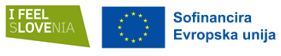 Način in rok za oddajo vlog 
(sklop A in sklop B)
Način in rok za oddajo vlog (sklop A in sklop B)
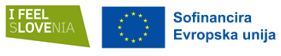 Rok za oddajo vlog za dodelitev sredstev je ponedeljek, 11. 12. 2023 do 23.59.

DVA načina oddaje vloge: 

PRVI NAČIN: Oddaja v fizični obliki:

Natisnjena, žigosana in lastnoročno podpisana vloga in vsi obrazci (lastnoročno podpisani!)

Oddati osebno v vložišče ministrstva ali poslati priporočeno po pošti na naslov: 
	Urad RS za mladino, Ministrstvo za vzgojo in izobraževanje, Masarykova 16, 1000 Ljubljana

Z vidno oznako za sklop A: »NE ODPIRAJ - prijava na javni razpis »Z MLADINSKIM DELOM PROTI PREKARNOSTI MLADIH« – SKLOP A«

Z vidno oznako za sklop B: »NE ODPIRAJ - prijava na javni razpis »Z MLADINSKIM DELOM PROTI PREKARNOSTI MLADIH« – SKLOP B« 

Uporabi se lahko Priloga 1 – Obrazec za oddajo prijave (vsak sklop ima svoj obrazec!)
Način in rok za oddajo vlog (sklop A in sklop B)
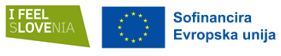 ALI:

DRUGI NAČIN: Oddaja v elektronski obliki:

vloga in vsi obrazci so podpisani s kvalificiranim elektronskim podpisom (!), razen dokazil, ki so fotokopije (in se priložijo v obliki skenov)

Poslati na elektronski naslov: jr-mdpm.mvi@gov.si
	
 Polje „zadeva“ elektronskega sporočila za sklop A: »NE ODPIRAJ - prijava na javni razpis »Z MLADINSKIM DELOM PROTI PREKARNOSTI MLADIH« – SKLOP A«

Polje „zadeva“ elektronskega sporočila za sklop B: »NE ODPIRAJ - prijava na javni razpis »Z MLADINSKIM DELOM PROTI PREKARNOSTI MLADIH« – SKLOP B« 

V primeru vložitve elektronske vloge se je v fizični obliki ne vlaga.  

Kot kvalificirani elektronski podpis šteje e-podpisovanje SI-PASS ali kvalificirano digitalno potrdilo.
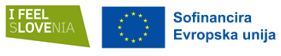 Dodatno
(sklop A in sklop B)
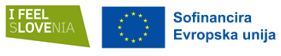 Prijavitelj iz sklopa A, ki je poslovodeči konzorcijski partner, lahko kandidira le z eno vlogo za sklop A na tem javnem razpisu. 

Prijavitelj in posamezni konzorcijski partner iz sklopa A lahko kandidira tudi na sklopu B tega javnega razpisa.

Prijavitelj iz sklopa B lahko kandidira le z eno vlogo za sklop B na tem javnem razpisu. 

Prijavitelj iz sklopa B lahko kandidira kot poslovodeči ali konzorcijski partner na sklopu A tega javnega razpisa.
Dostop do javnega razpisa in razpisne dokumentacije
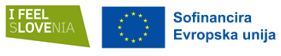 Spletna stran Urada RS za mladino (Javne objave): 
Javni razpis »Z mladinskim delom proti prekarnosti mladih« (gov.si)

Dokument Najpogostejših vprašanj in odgovorov

Dodatno: 
Portal - Evropska sredstva
Ključni dokumenti - Evropska sredstva
Navodila in smernice - Evropska sredstva
Služba za evropska sredstva | GOV.SI (Navodila MIZŠ za izvajanje operacij kohezijske politike v programskem obdobju 2014-2020 se do sprejetja novih navodil ministrstva smiselno uporabljajo, če niso v nasprotju s predpisi in pravili evropske kohezijske politike 2021-2027)
Časovnica
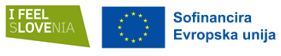 Rok za oddajo vlog: 11. 12. 2023

Odpiranje vlog: v roku 8 dni od roka za oddajo vlog

Pozivi k dopolnitvi: v roku 8 dni od odpiranja vlog (dosegljivost prijavitelja za prevzem poštne pošiljke)

Rezultati: v roku 60 dni od datuma odpiranja vlog (februar 2024)

Podpis pogodb: pomlad 2024

Ob začetku izvajanja operacij delovni sestanki z upravičenci
Dodatna vprašanja
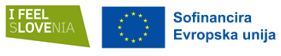 Natalija Ravnikar
E-naslov: natalija.ravnikar@gov.si
Telefon: (01) 400 5611 (vsak delovnik od 10. do 11. ure in od 13.30 do 14.30)

Zadnji dan za vprašanja: sreda, 6. 12. 2023
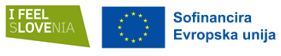 ŽELIMO VAM USPEŠNO PRIJAVO!
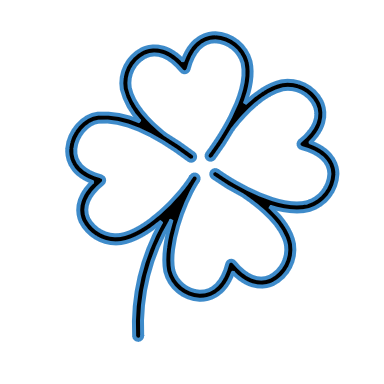